Қазақстандағы 01.01.2024 жылғы демографиялық жағдай
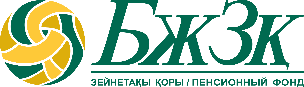 Жас-жыныстық пирамида
Халықтың нақты саны мен болжам
Халық саны: 20 033 842 адам(    1,35%)*
Жас ерекшеліетеріне қарай халық үлесі:
25 жасқа дейін: 	8 538 517 адам	(42,6%;     0,2 пп)
25 пен 65 жас аралығы: 	9 723 416 адам 	(48,5%;     0,6 пп)
65 жастан жоғары: 	1 771 909 адам 	(8,9%;     0,4 пп)
Туылғандағы қүтілетін өмір сүру ұзақтығы
Барлық халық: 		75,09 жас	     (     0,65 жыл)
Ерлер: 		70,99 жас	     (     0,73 жыл)
Әйелдер: 		79,06 жас	     (     0,65 жыл)
2050 жылы орташа халық санының болжамы – 26,5 млн адам.

БЖЗҚ есептеуіне сәйкес: 
(1) Қазақстан халқының болжанып отырған өсімінің 58%-ға жуығы 2022 жылдан бастап 2050 жылға дейін «демографиялық импульс» немесе қазіргі жас құрылымының арқасында болады, яғни жиынтық туу коэффициенті болжам жасалған мерзім бойына 2,1-ге тең болса да халық өседі (қызыл үзік сызыққа қараңыз);
(2) Болжанып отырған өсімнің қалған 42%-ы қарапайым ұрпақ алмасу деңгейінен жоғары туу мен келешекте өмір ұзақтығының артуына байланысты орын алмақ.
Источник: United Nations, Department of Economic and Social Affairs, Population Division (2024). World Population Prospects 2024
Источник: www.stat.gov.kz		* По сравнению с 01.01.2023
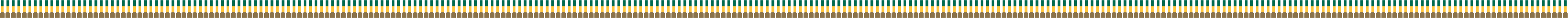 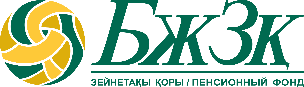 ҚАЗАҚСТАНДАҒЫ ХАЛЫҚТЫҢ ҚАРТАЮЫ
Қазақстан халқының қартаю үдерісі біртіндеп төмендегілер есебінен жүретін болады
*Источник: United Nations, Department of Economic and Social Affairs, Population Division (2024). World Population Prospects 2024
жиынтық туу көрсеткішінің төмендеуі: БҰҰ жиынтық туу коэффициентінің 2050 жылы 2,96-дан (2,25 әлем бойынша) 2,35-ге (2,10 әлем бойынша) дейін түсуін болжайды
өмір ұзақтығының артуы
1
2
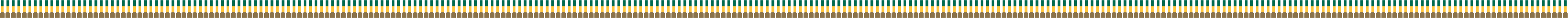 ӘЛЕУМЕТТІК ҚОЛДАУ КОЭФФИЦИЕНТІ
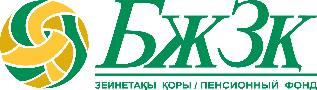 Халық санының өсуі еліміздегі қарт адамдардың көбеюіне алып келеді:

 2050 жылы 60 жастағы және одан жоғары жастағы адамдар үлесі қазіргі 13,6%-дан 16,7%-ға өседі;









2050 жылы 65 жас және одан жоғары жастағы адамдар үлесі қазіргі 8,9%-дан 11,6%-ға дейін өседі.


БЖЗҚ болжамына сәкес еңбекке жарамды жастағы (25-тен 64 жасқа дейін) адам санын  зейнеткерлерге (65+) шаққандағы көрсеткіш 25%-ға төмендейді:
1
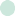 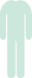 БЖЗҚ болжамына сәйкес 2050 жылы орта есеппен алғанда әр алтыншы қазақстандық 60 жастағы және  одан жоғары жастағы адам болады
Демографиялық қарттықтың жоғары деңгейі
Демографиялық қарттықтың бастапқы деңгейі
2050
2024
5,5:1
2
2050
2024
4,1:1
Source: United Nations, Department of Economic and Social Affairs, Population Division (2024). World Population Prospects 2024
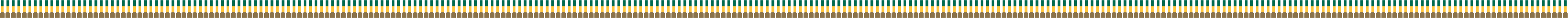 !
Халықтың қартаю үдерісінің түсінігі
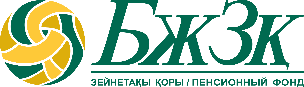 Халықтың демографиялық қартаюы – жалпы халық санындағы қарт адамдар үлесінің өсуі
Божё-Гарнье-Россет демографиялық қартаю шкаласы
60 жастан асқан адамдар үлесінің көрсеткіші мен болжамы:
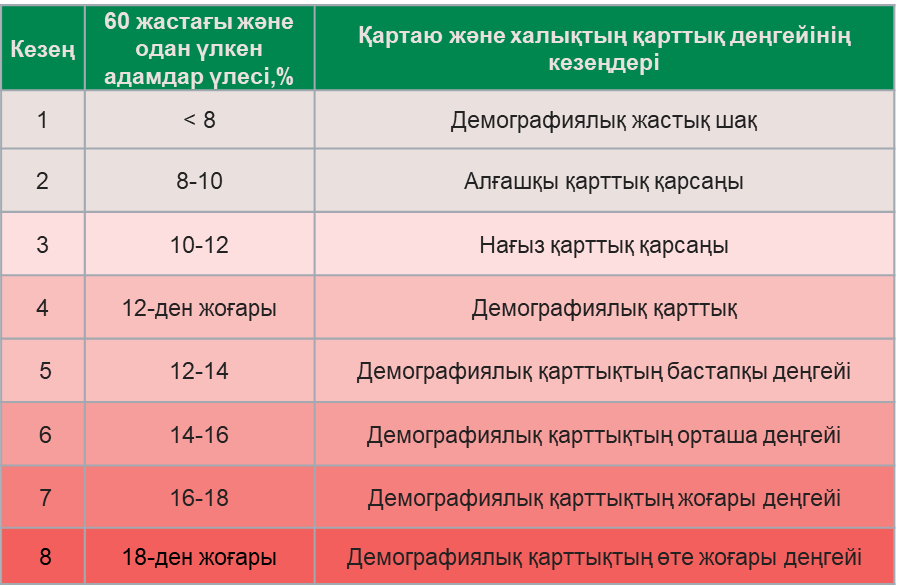 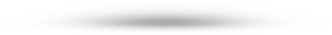 БЖЗҚ болжамдары дәл БҰҰ болжамдары сияқты келесі тұжырымдарды жасайды:
Ж. Божё-Гарнье – Э. Россета демографиялық қартаю шкаласына сәйкес 2050 жылы Қазақстан демографиялық қарттықтың жоғары деңгейіне өтпек: 60 жас пен одан жоғары жастағы адамдар үлесі 16,7%-ға жетеді (БҰҰ болжасы бойынша 19,0%). 
БЖЗҚ болжамына сәйкес 2050 жылы орта есеппен алғанда әр алтыншы қазақстандық 60 не одан жоғары жастағы адам болады.
Источник: United Nations, Department of Economic and Social Affairs, Population Division (2024). World Population Prospects 2024
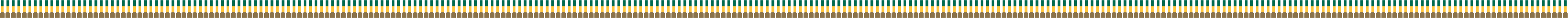 ӘЛЕУМЕТТІК ҚОЛДАУ КОЭФФИЦИЕНТІ, ӘЛЕМ ЕЛДЕРІ
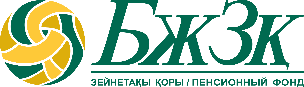 2021 жыл деректері
2050 жылғы болжам
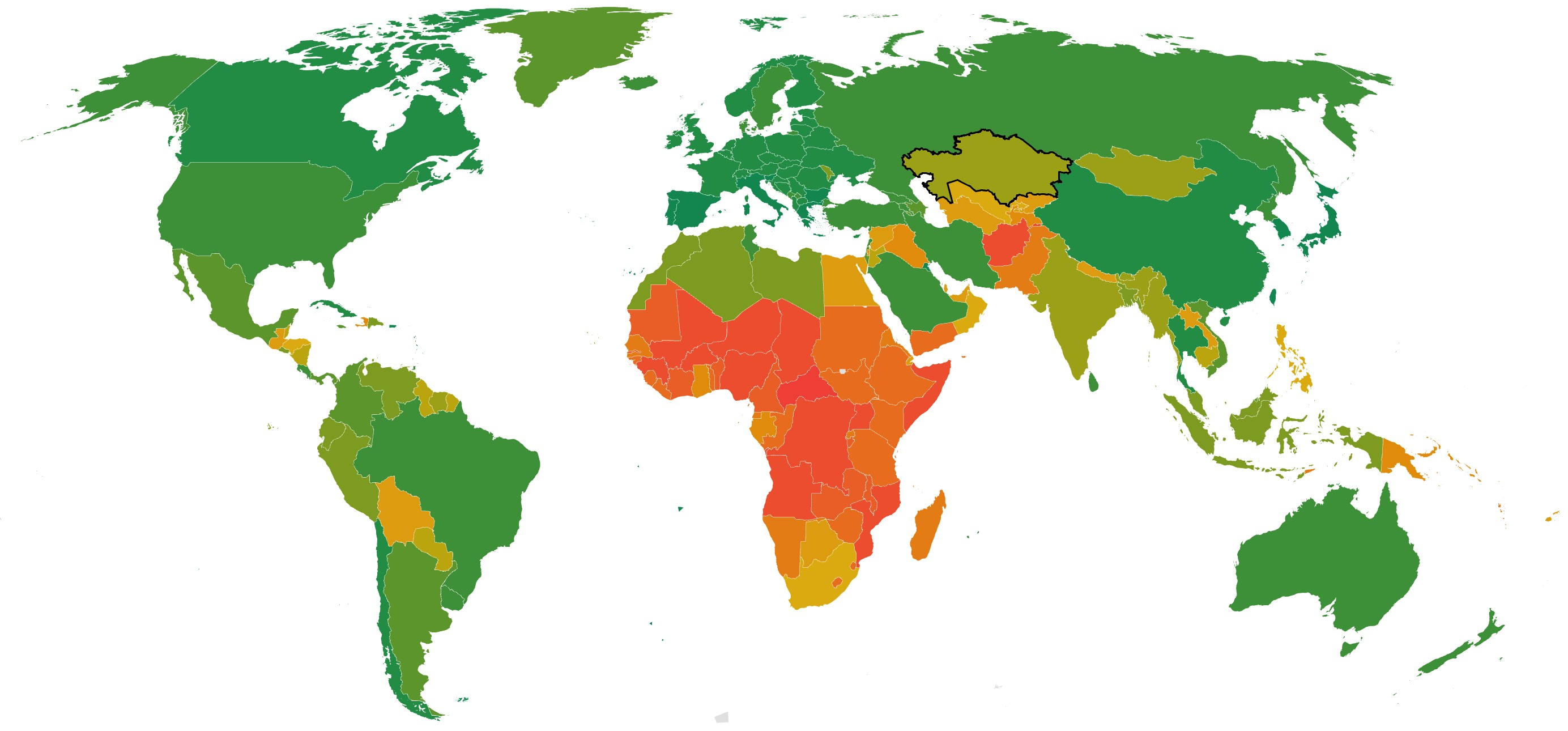 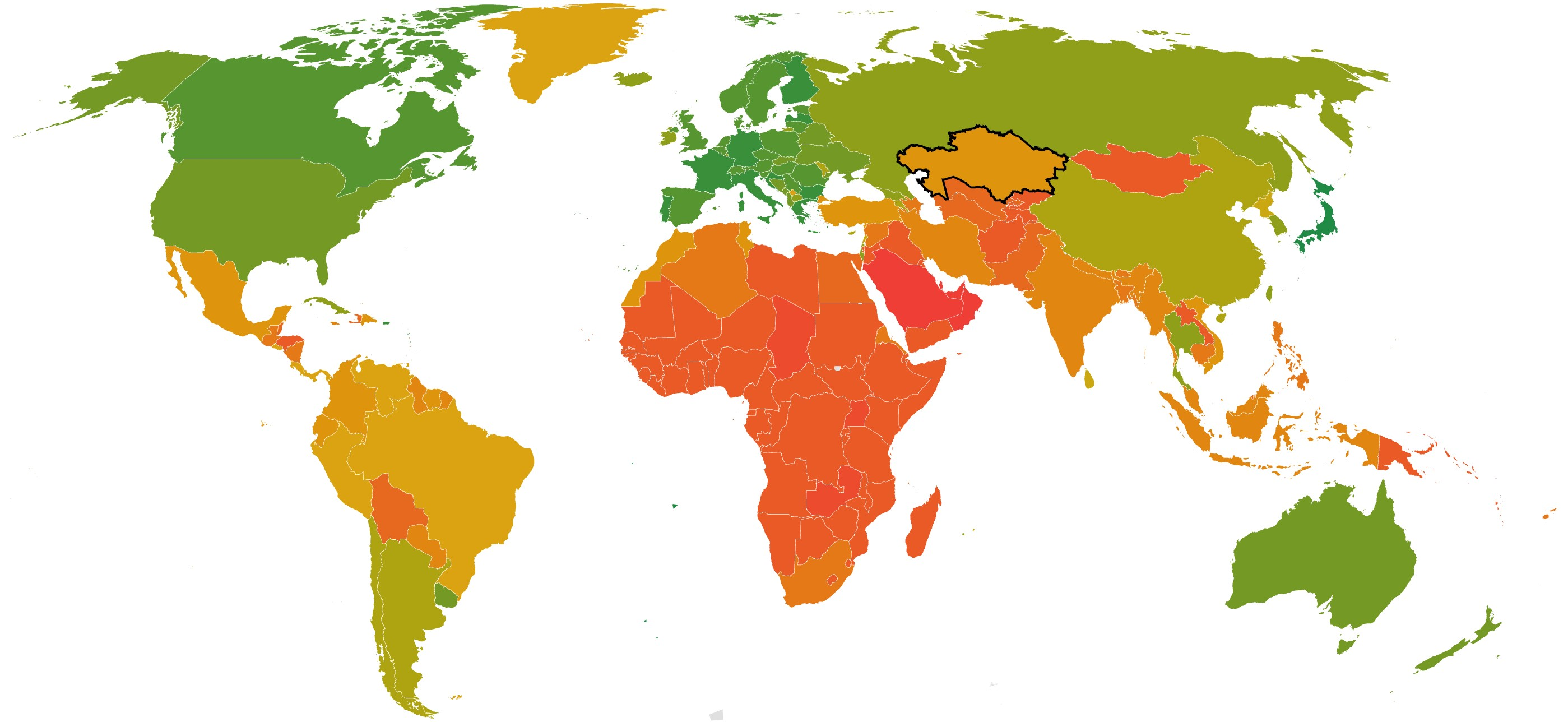 Источник: United Nations, Department of Economic and Social Affairs, Population Division (2022). World Population Prospects 2022
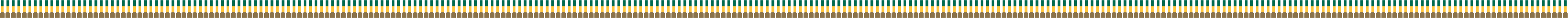 БҰҰ болжамына сәйкес әлем елдерінің көбі элеуметтік қолдау коэффициентінің төмендеу үрдісіне тап болады
ЖЕКЕ АЛМАСТЫРУ КОЭФФИЦИЕНТІ: дерек және болжам
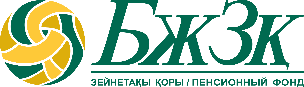 *балама мақсаттарға (тұрғын үй / емделу) өздерінің зейнетақы жинақтарының бір бөлігін мерзімінен бұрын алу мүмкіндігі
Қазақстан Республикасының зейнетақы жүйесін одан әрі жаңғыртудың 2030 жылға дейінгі тұжырымдамасының мақсаты: 
табысты алмастыру коэффициенті ≥ 40%

Болашақта 10% МЗЖ (алымдарсыз) мен базалық зейнетақы жоғалтылған еңбек кірісінің 30	%құрауы тиіс
2024 жылдан бастап 5% ЖМЗЖ енгізу мақсаты -  
қалған 10% тапшылықты толтырып, еңбек зейнетақысының азаю аясында зейнетақы төлемдерін тұрақтандыру
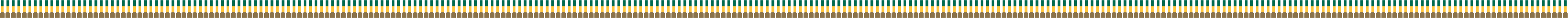